Escuela Normal de Educación Preescolar         
    Licenciatura en Educación Preescolar

Ciclo escolar 2020-2021
Cuarto semestre

Curso: Estrategias para la Exploración del Mundo Social
Mtro. Ramiro García Elías

Unidad de Aprendizaje II
La familia: el primer espacio social de las niñas y niños de preescolar.

Título: Guión de Observación 

Propósito de la unidad de aprendizaje:
*Las estudiantes normalistas, desarrollarán estrategias para que los niños y las niñas expresen compartan y reflexionen, de forma libre, lúdica y creativa la vida familiar que tienen y los lazos que los unen con ellas, con la finalidad de fortalecer su sentido de pertenencia y reconocer la diversidad de relaciones familiares en su entorno inmediato.
Competencias Genéricas:
+Soluciona problemas y toma decisiones utilizando su pensamiento crítico y creativo.
+Aprende de manera autónoma y muestra iniciativa para autorregularse y fortalecer su desarrollo personal.
+Colabora con diversos actores para generar proyectos innovadores de impacto social y educativo.
+Utiliza las tecnologías de la información y la comunicación de manera crítica.
+Aplica sus habilidades lingüísticas y comunicativas en diversos contextos.

Alumna:
Ortega Pérez Caro #19
 Grado: 2        Sección: A 

Saltillo, Coahuila                                                                                           Mayo 2021
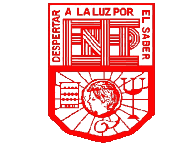 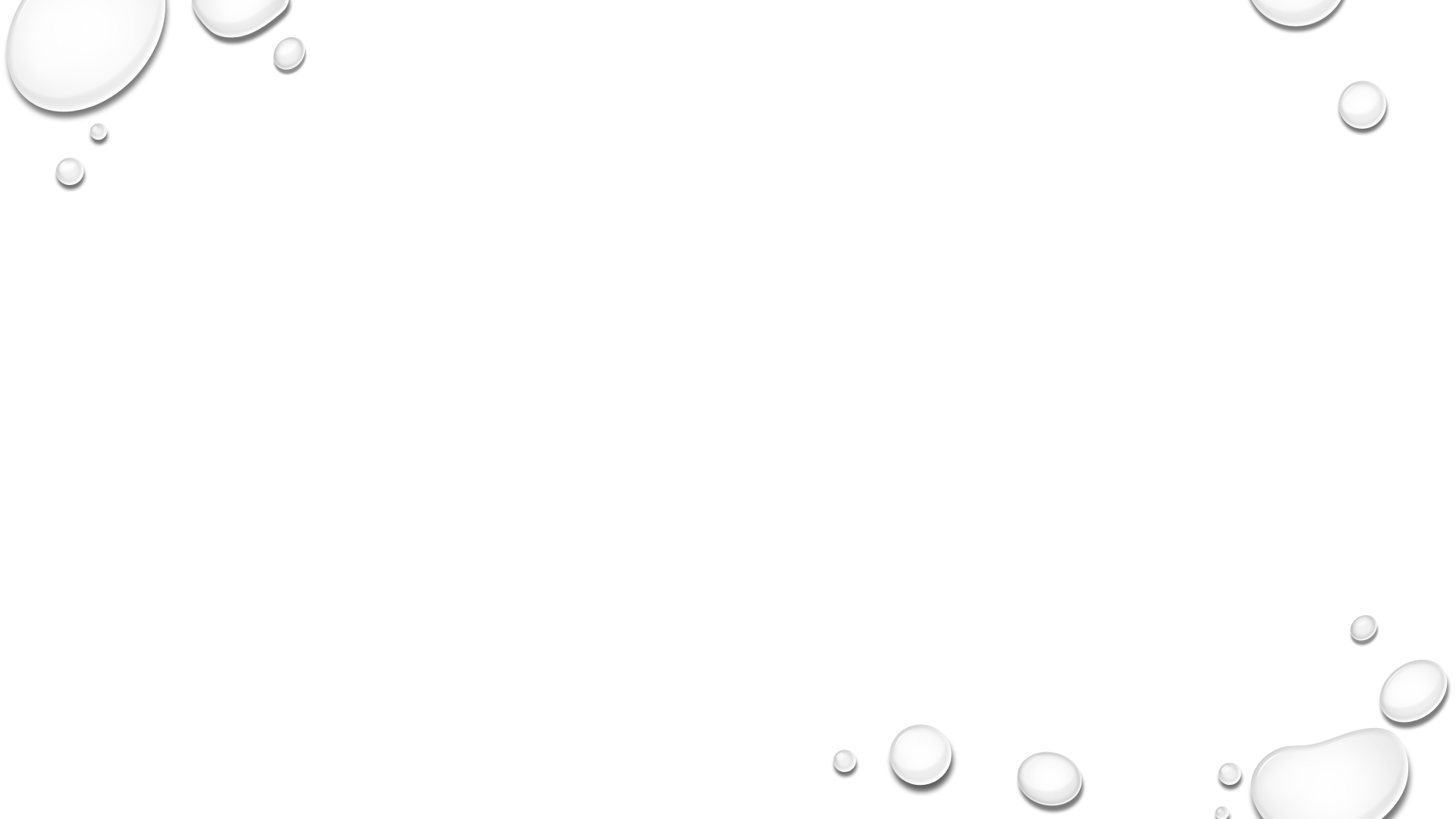 Conclusiones sobre el video
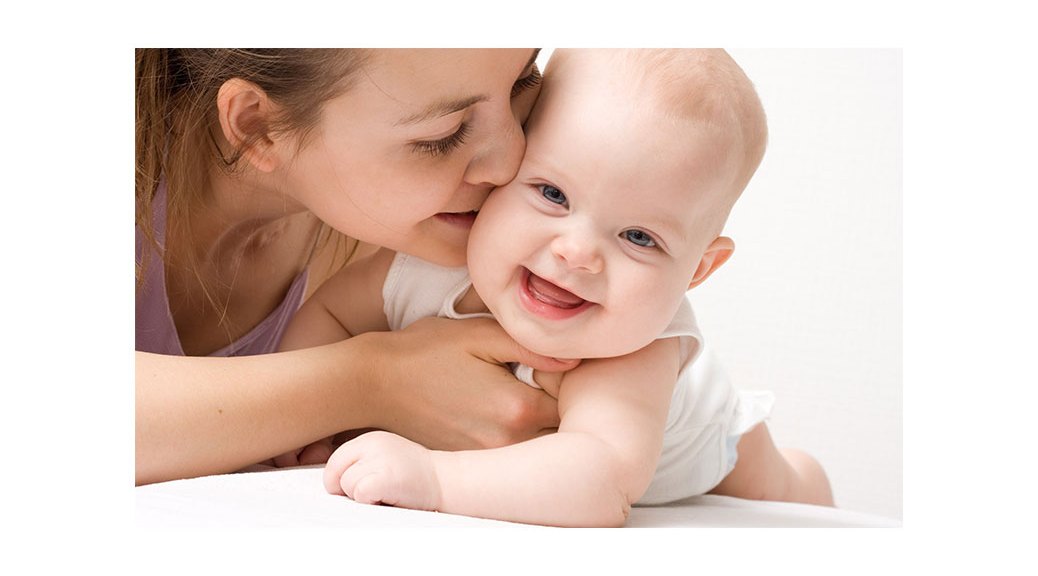 En conclusión, gracias a este documental es que me pude percatar y conocer un poco más a profundidad de cómo el contexto y la relación que los pequeños tienen con su familia y en su comunidad les afecta o favorece para desarrollarse socialmente y querer explorar el mundo social en el que vive. 
Observé que sin importar la calidad o las condiciones de vida en la que los niños se encuentren de una u otra manera ellos mismos se motivan y tienen curiosidad por entender y ser entendidos en su contexto de manera social.
Asimismo, me quedo más claro que es fundamental que tanto en la familia como en la comunidad se deben de promover situaciones en donde se les permita a los niños interactuar con diferentes personas y de esta manera fomentar en desarrollo social.